Dance Class Schedule
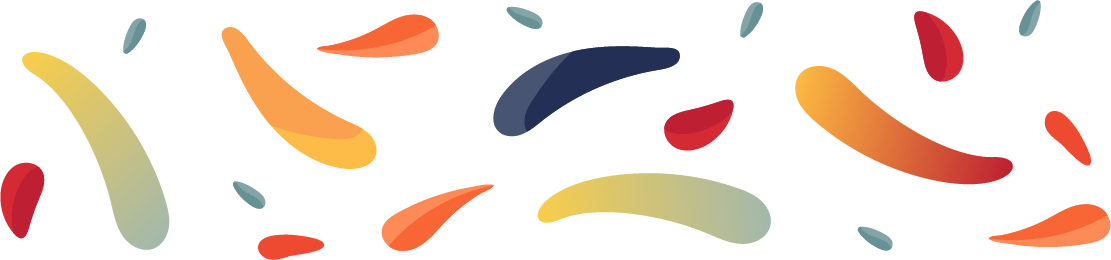 Hour
Monday
Tuesday
Wednesday
Thursday
Friday
7:00 am - 8:00 am
8:00 am - 9:00 am
9:00 am - 10:00 am
10:00 am - 11:00 am
11:00 am - 12:00 pm
12:00 pm - 1:00 pm
1:00 pm - 2:00 pm
2:00 pm - 3:00 pm
3:00 pm - 4:00 pm
4:00 pm - 5:00 pm
5:00 pm - 6:00 pm
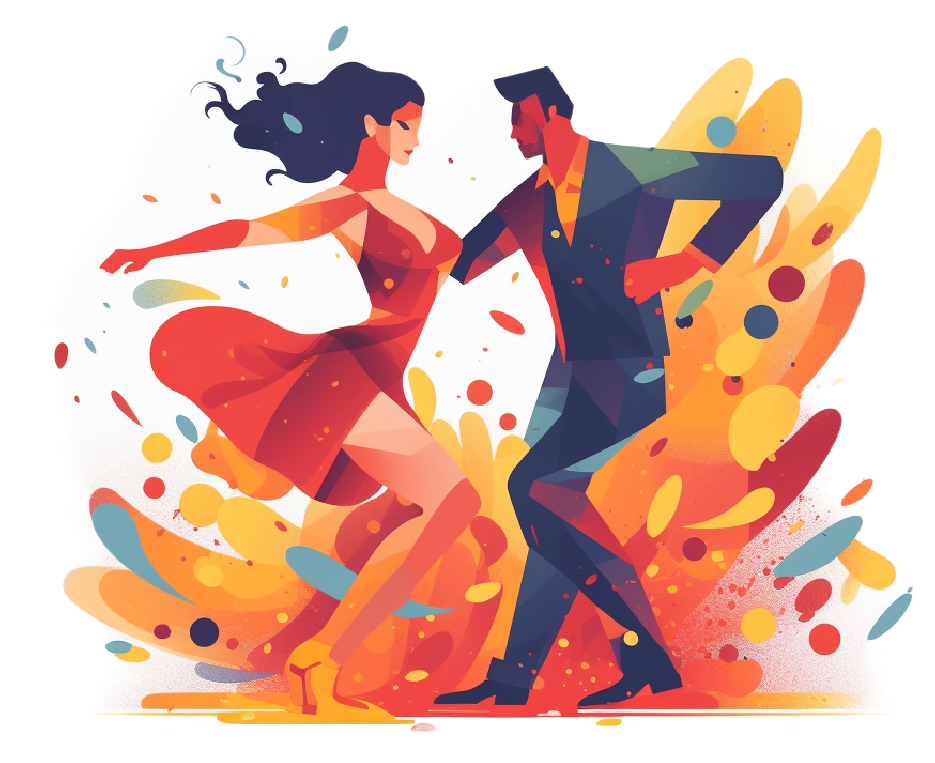